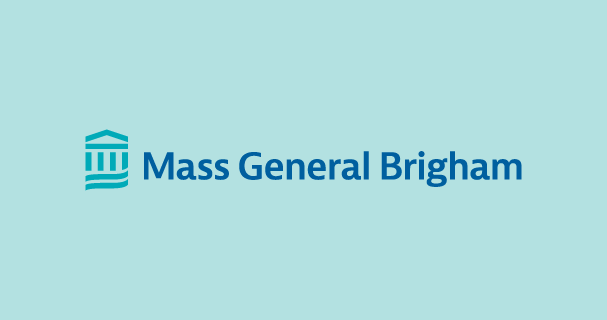 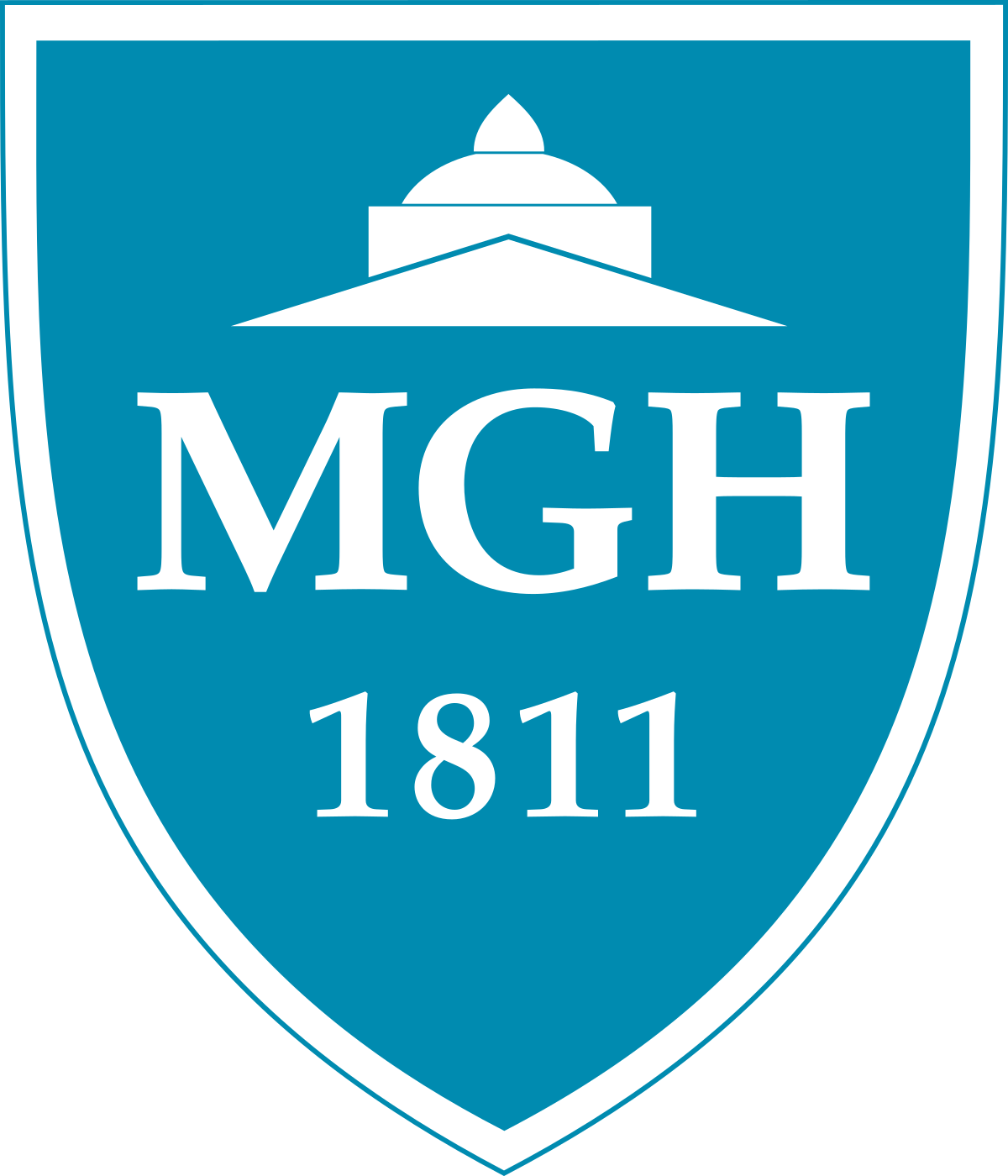 Title
Authors
METHODS
INTRODUCTION
	


OBJECTIVES
RESULTS
Table 1.
Figure 1.
DISCUSSION
REFERENCES